Все профессии  важны
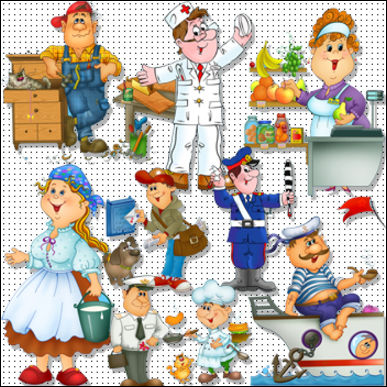 Он уколет- ты не плач.
Так болезни лечит…
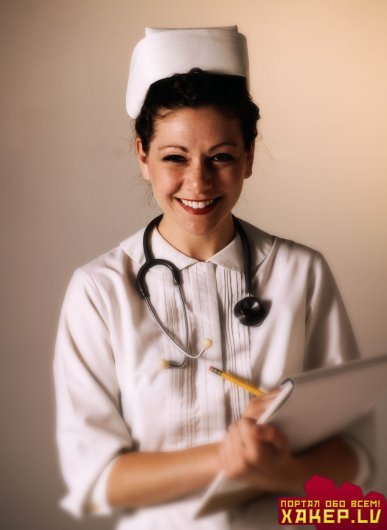 врач
Угадать сейчас нам надо: 
Кто на луг выводит стадо?
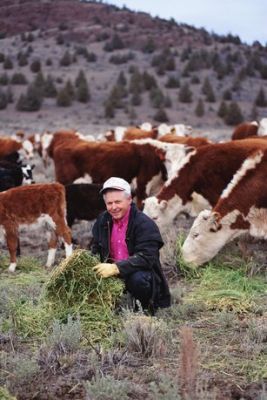 пастух
По арене он бежит-
Цирк от хохота дрожит!
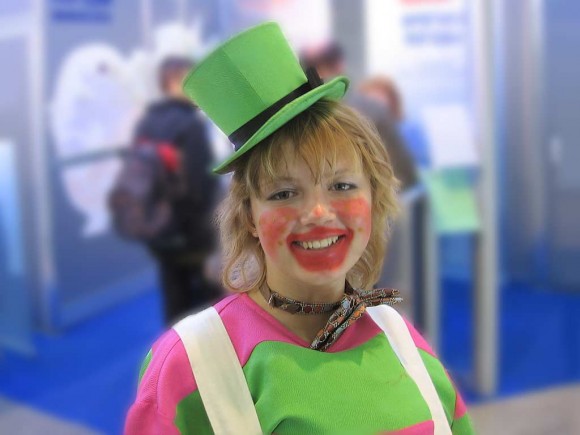 клоун
Расходам он ведёт учёт,
Зарплату людям выдаёт.
бухгалтер
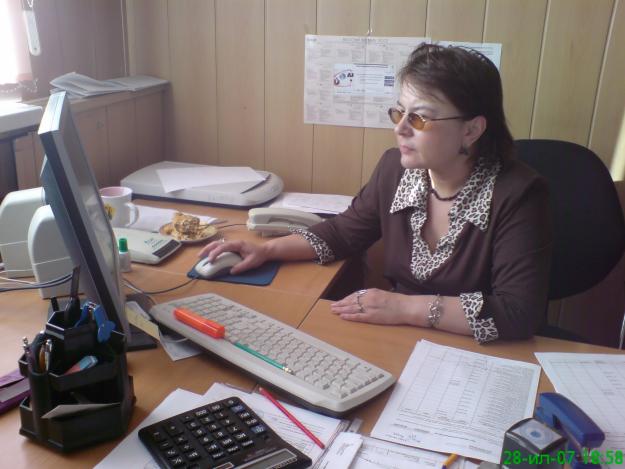 И в кино он, и на сцене,
За талант его мы ценим.
артист
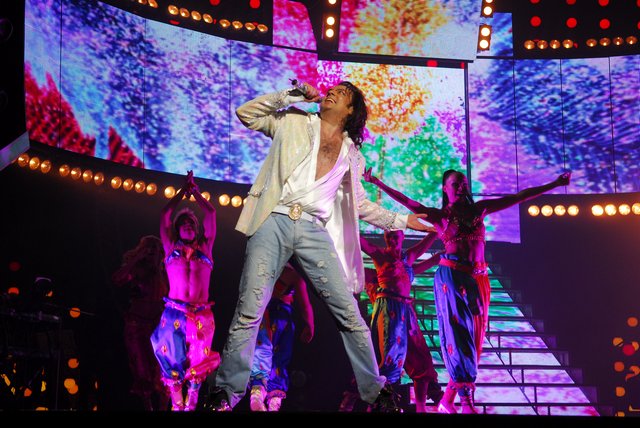 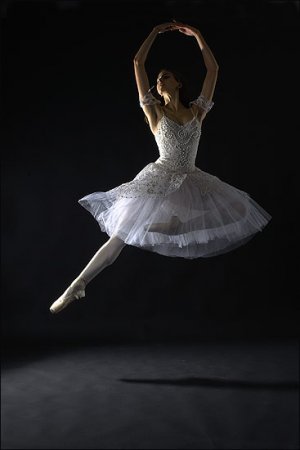 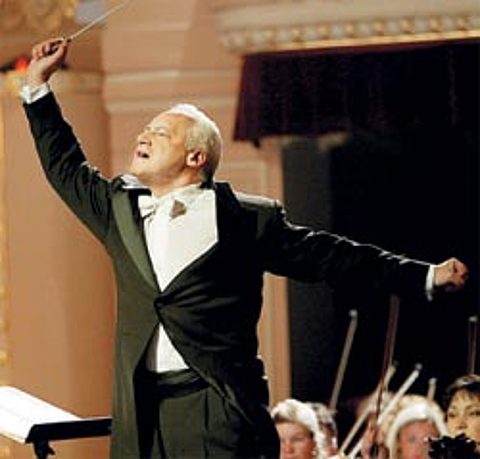 Кто двор наш содержит в порядке?
А ну-ка ответьте, ребятки!
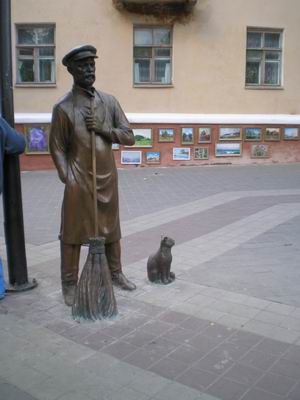 дворник
Из кирпичей возвожу этажи.
Как называют меня, подскажи?
каменщик
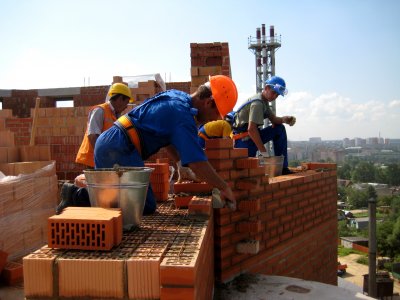 Кто создаёт и дома, и ракеты?
Думай, какая профессия это?
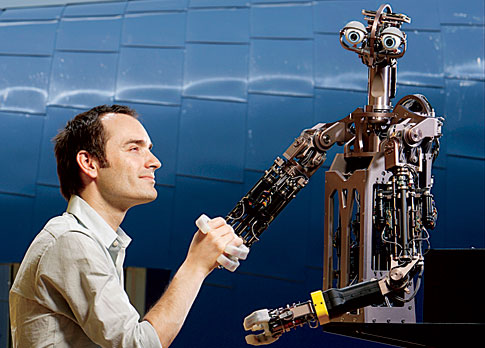 инженер
Я вам вопрос задать спешу:
Кто сделал чёлку малышу?
парикмахер
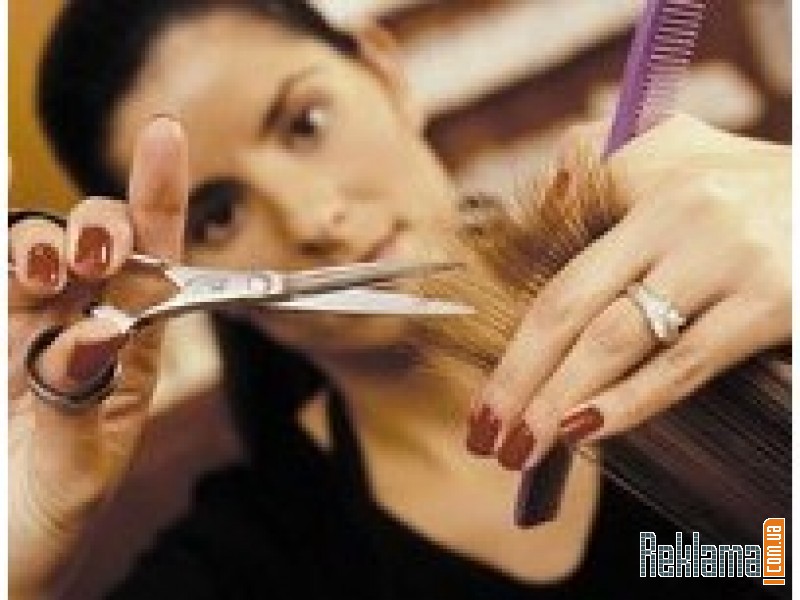 Кто закинул в море сети?
Поскорей ответьте, дети!
рыбак
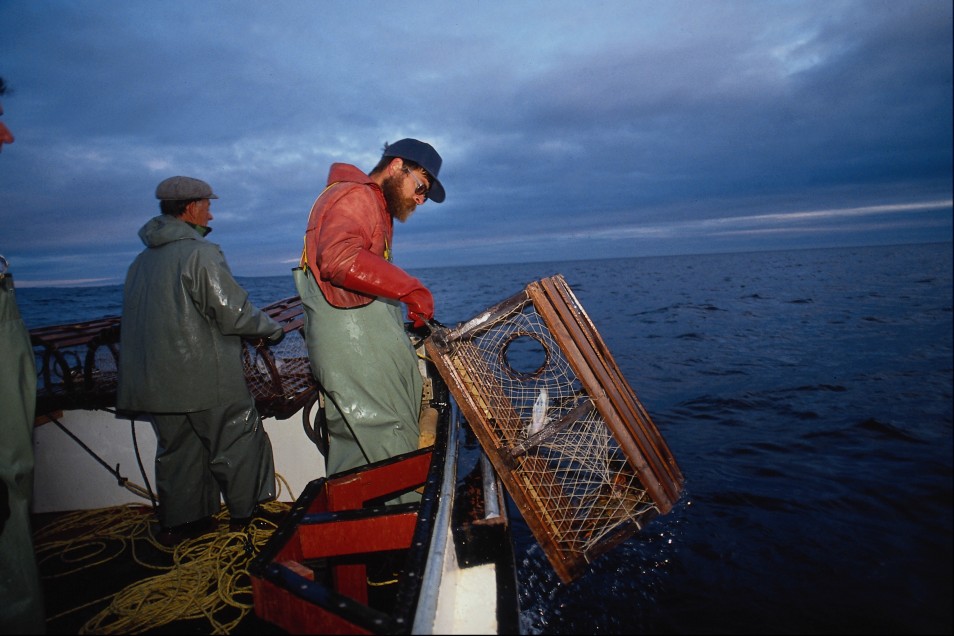 армия
Кем отчизны рубежи
Охраняются, скажи?
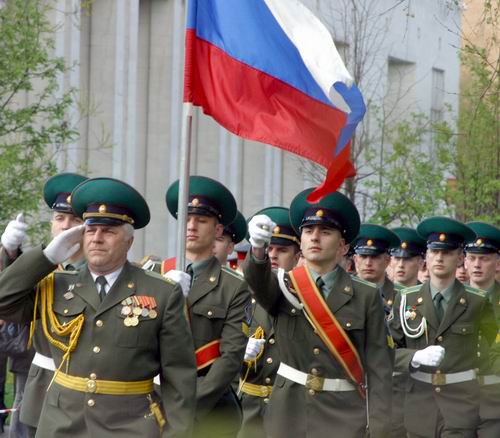 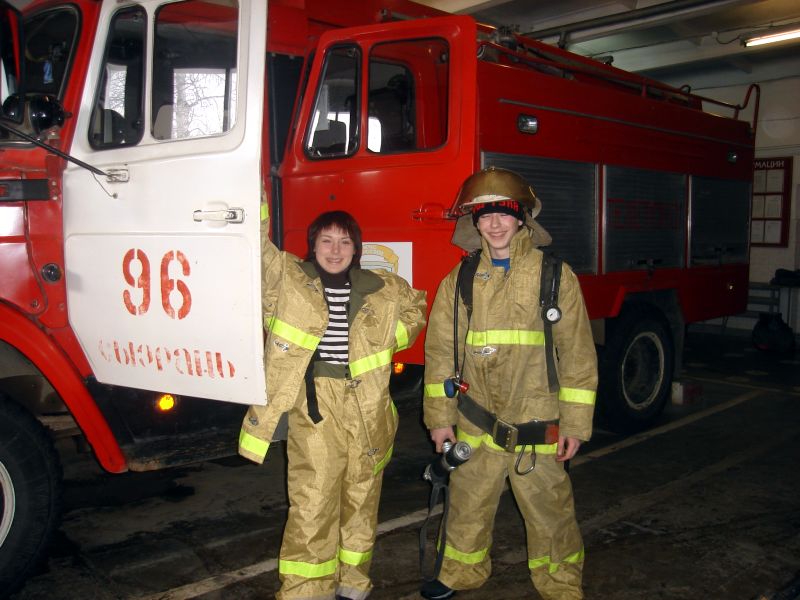 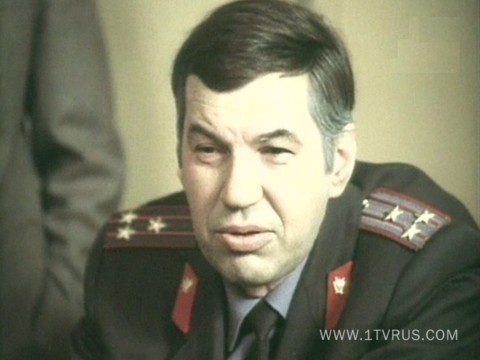 Кто летает на ракете,
К звёздам ближе всех на свете?
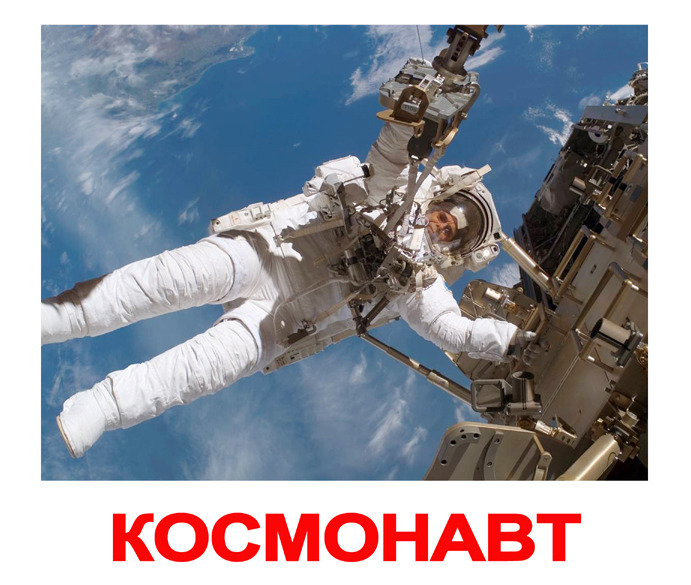 Кем 
быть?